THIRD - FIFTH GRADE  | BEING RESPONSIBLE
CIRCLES OF RESPONSIBILITY
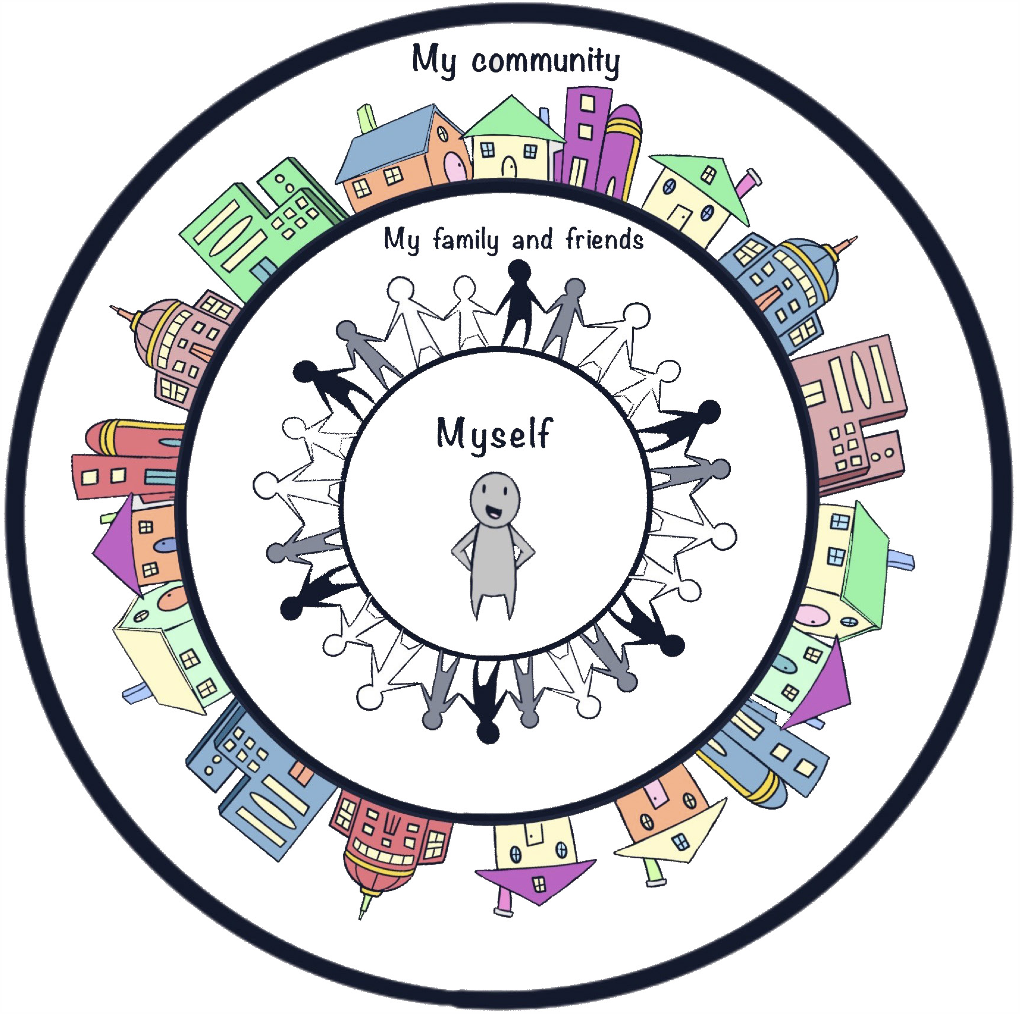 © 2022 OVERCOMING OBSTACLES
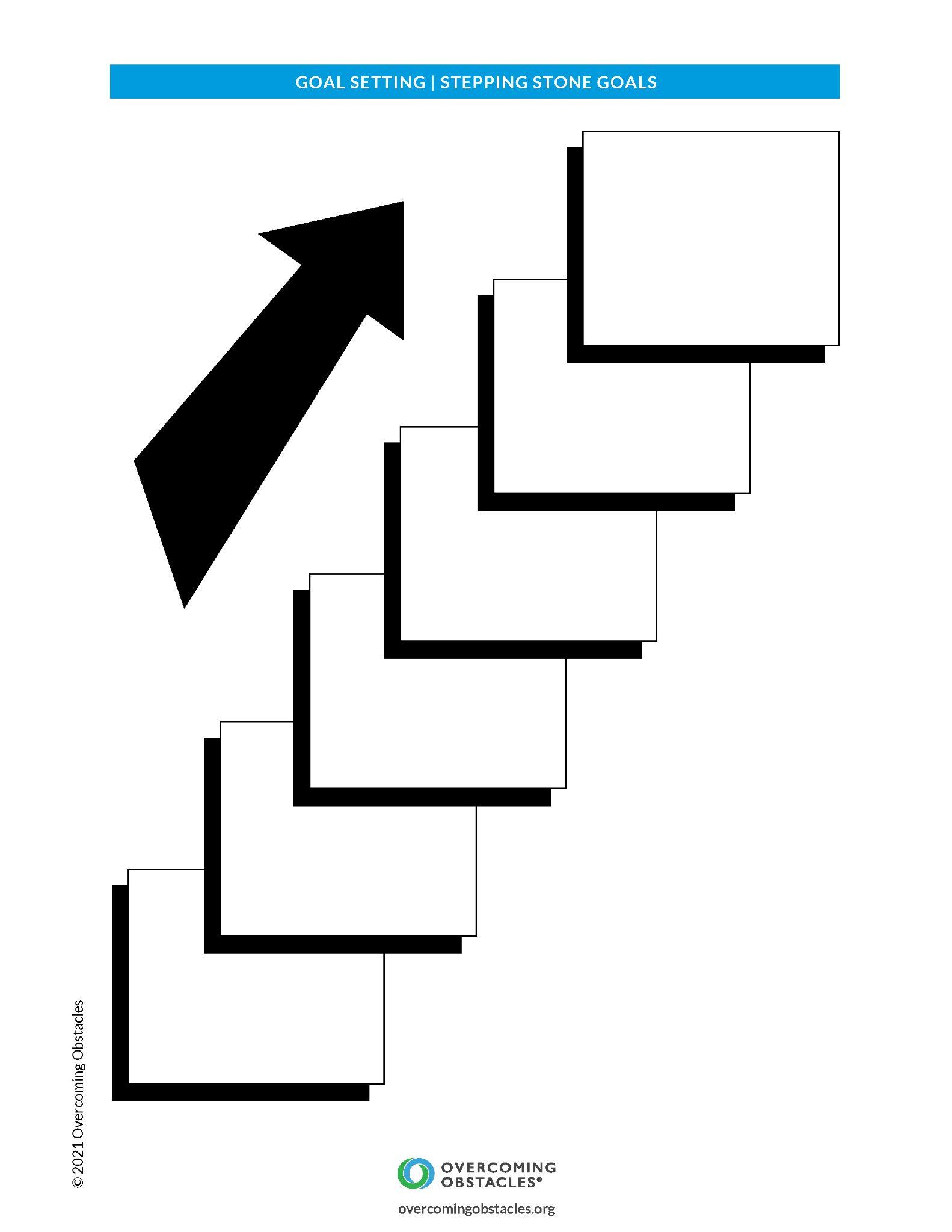